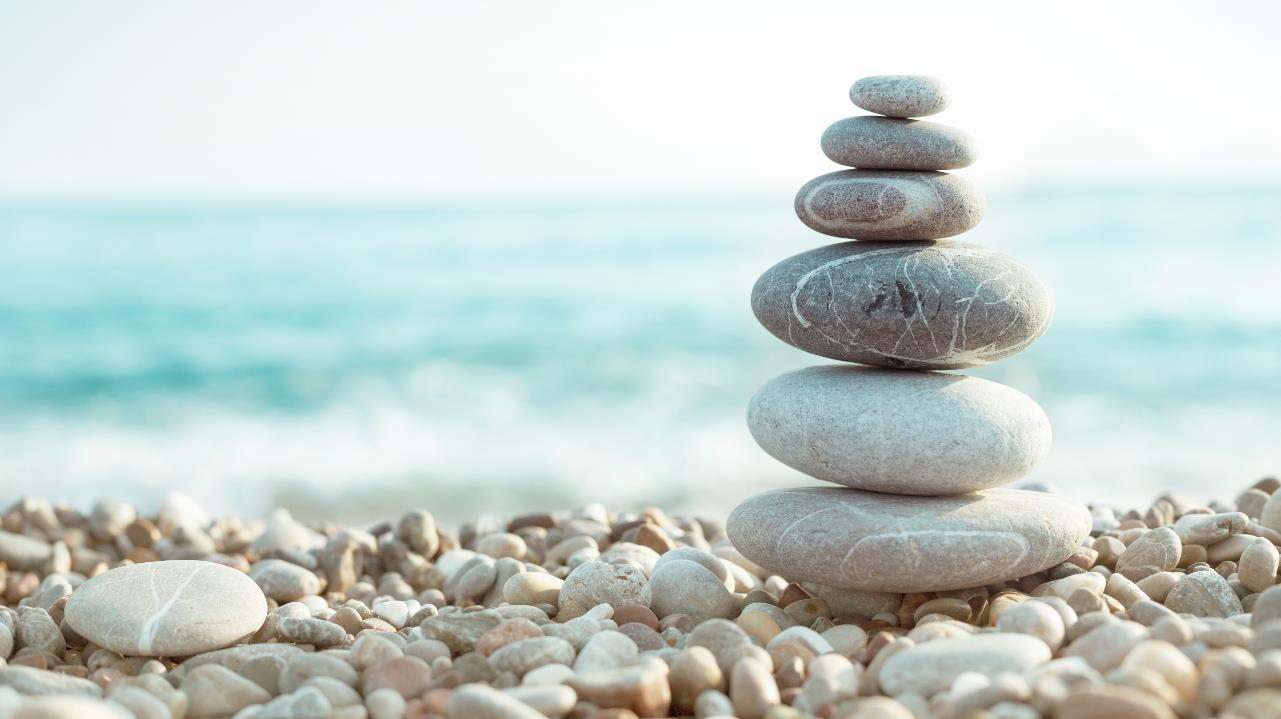 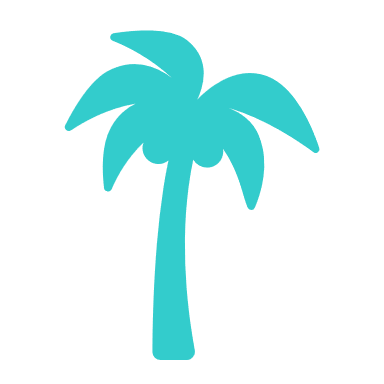 Bankruptcy At The Beach
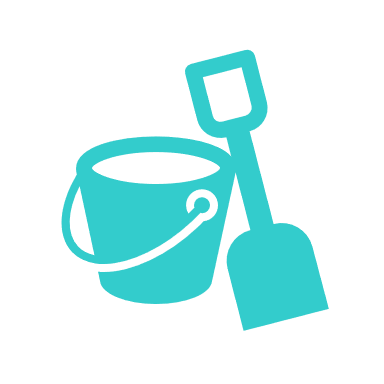 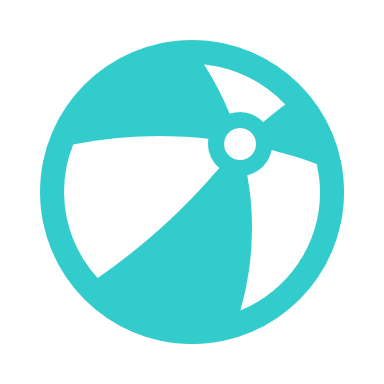 Ten Timely (and Timeless) Topics in Consumer Cases
I.Postpetition Payment of Debtor’s Attorney’s Fees
II.Garnishment of Funds Held by Trustee Upon Dismissal of Chapter 13 Case
III. Sanctions for Mortgage Creditor’s Violation of Rules Governing Disclosure of Postpetition Charges and Determination of Final Cure Amount
[Speaker Notes: .]
IV.  Is the Right to Dismiss a Chapter 13 Case Subject to an Exception to Prevent Abuse of the Bankruptcy Process?
V.  Payment of DSO ClaimUnder Chapter 13 Plan
VI.Three Student Loan Issues
VII. Re-opening Chapter 7 Cases Years After Discharge to Administer Products Liability Settlement Proceeds
VIII.  Some Obvious Things About Practice in Chapter 13 Cases
IX.  Title Pawn Developments
X. How to lose (successfully)
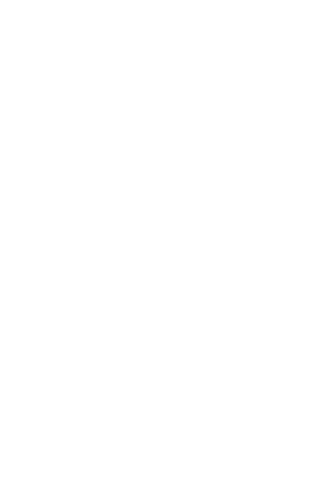 Hon. Diane Finkle, D. Rhode Island
Hon. Cynthia A. Norton, W.D. Missouri
Hon. Sage Sigler, N.D. Georgia, Moderator
[Speaker Notes: Cynthia:

ntend to talk about a topic most lawyers don’t want to talk about or even think about
How to lose – at a trial, or motion call or docket
and just not how to lose but how to lose successfully]
Why do we care About losing?
[Speaker Notes: CYNTHIA: 
Why do we care about losing?
And what do I mean by losing “successfully”?]
[Speaker Notes: CYNTHIA;
What happens when we go to court – is it win, lose , or draw?
Anyone know?
[ON CLICK}: there are no draws in court]
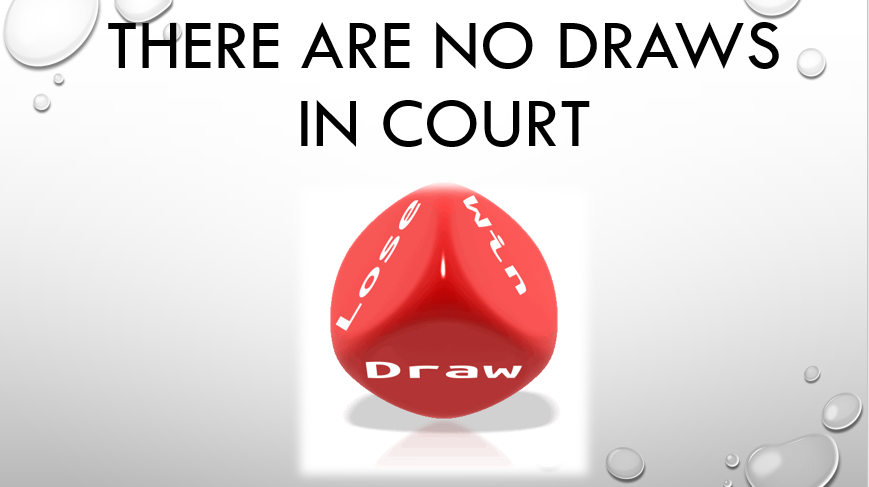 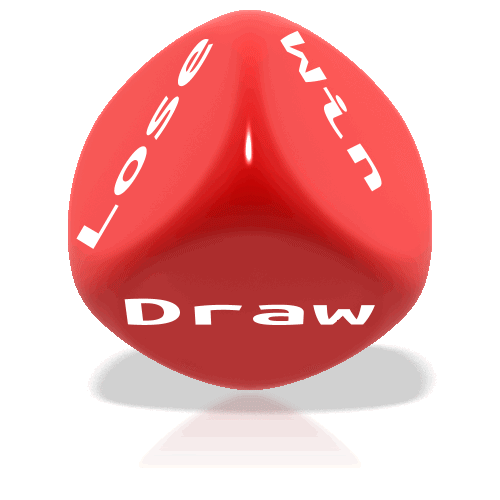 [Speaker Notes: CYNTHIA:
Why? Anyone know?
Someone always has the burden of proof
If you have the b/pf and it’s a draw, that means you lose
SECRET: at baby judges’ school, we learn: the b/pf is your friend!
So, no one likes to lose – particularly not lawyers
But preparing for losing is just as important as preparing for winning]
[Speaker Notes: CYNTHiA:

Is a topic I have thought about as a lawyer  a lot
2 appeals in2 different courts the same day!
SECRET: Although most of us judges  had successful legal careers, we also lost cases from time to time
Also think about it as a judge – every time I go to court I have to make a decision and look people in the eye and tell one side or the other that  they have lost
So offer some practical tips – top 10 (THERE ARE LOTS MORE, AND THESE ARE NOT IN ORDER)]
#1: You win some you shouldn’t win (and lose some you shouldn’t lose)
[Speaker Notes: DIANE:

First one: you win some you shouldn’t win and lose some you shouldn’t lose
Not disparaging the fine judges here or jurors or the judicial system
On any given day, with any given judge and any given witness, the  judge or jury may not see the case the same way you do.
Or you may be surprised by other side’s evidence OR your witness fails
So manage your client’s expectations from the start: you may not win even if you think you should.]
#2: You Don’t always win by default
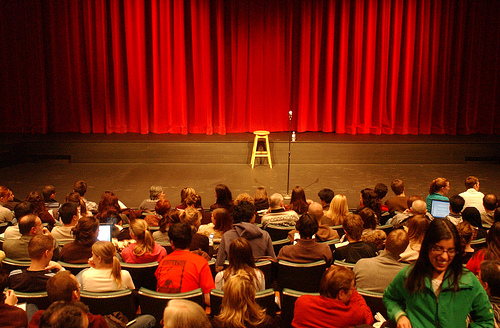 I I won! No one else showed up!
[Speaker Notes: SAGE

Tip 2: You don’t always win by default
Going to court not like a talent show – if no one else shows up to perform you automatically win even if your perf was terrible
Set out on the applicable FRCPs in the materials:
FRCP 8(a): jurisdiction, short and plain statement of your claim, and demand for relief
SCOTUS in Iqbal and Twombly repudiated the old notice pleading standard – plausible claim 
FRCP 8(b)(6): an allegation is admitted if not answered
But cases make clear that only applies to well-pleaded allegations
R 55 – 2 step process: clerk’s entry of default upon showing under R 55(b)(1)
R 55(b)(2): gives court broad discretion to hold a hearing for damages or an accounting or to establish the truth of any allegation by evidence or investigate any other matter
Good case in the materials that emphasizes the court’s duty to review the sufficiency of the complaint and the substantive merits]
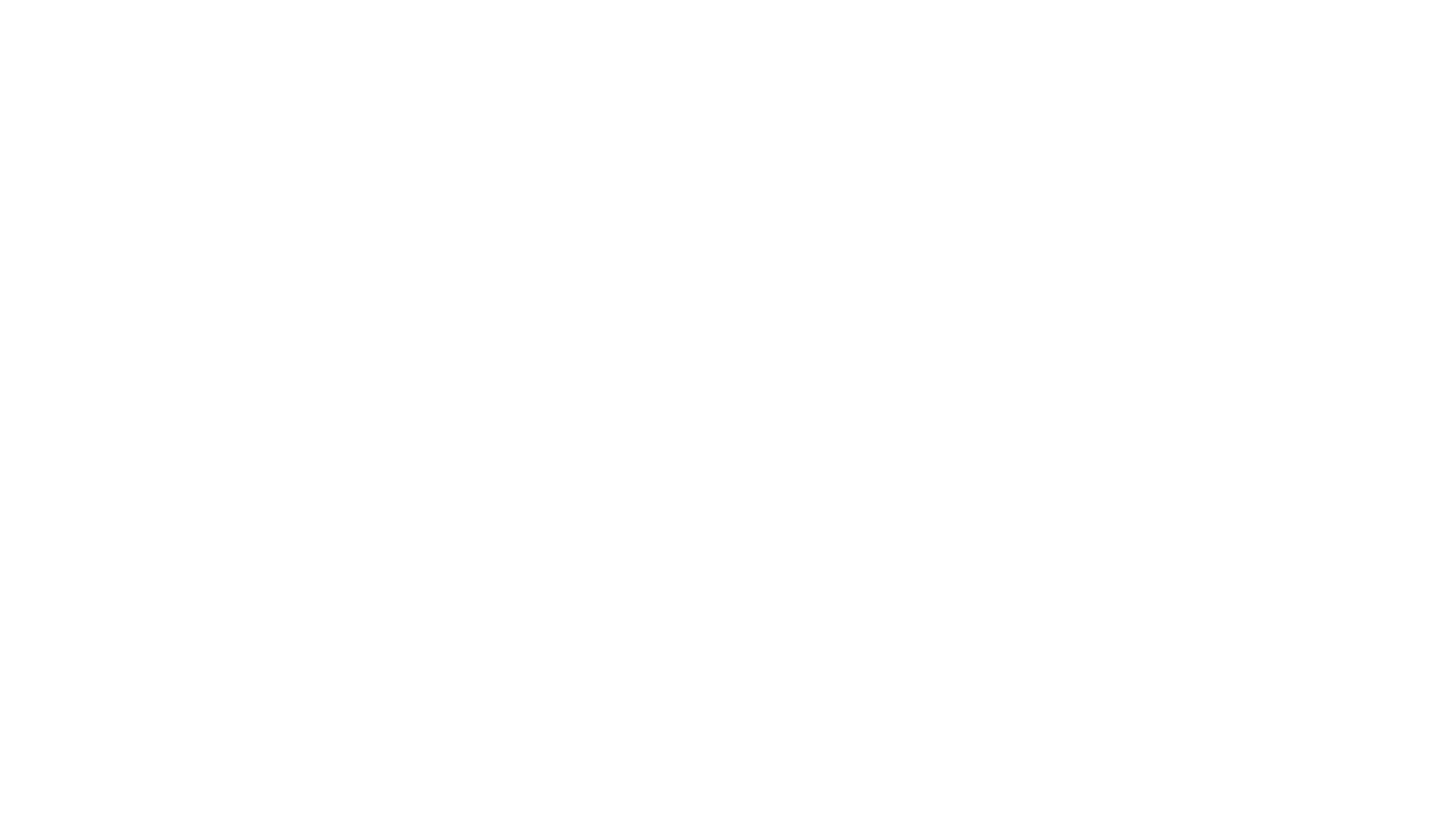 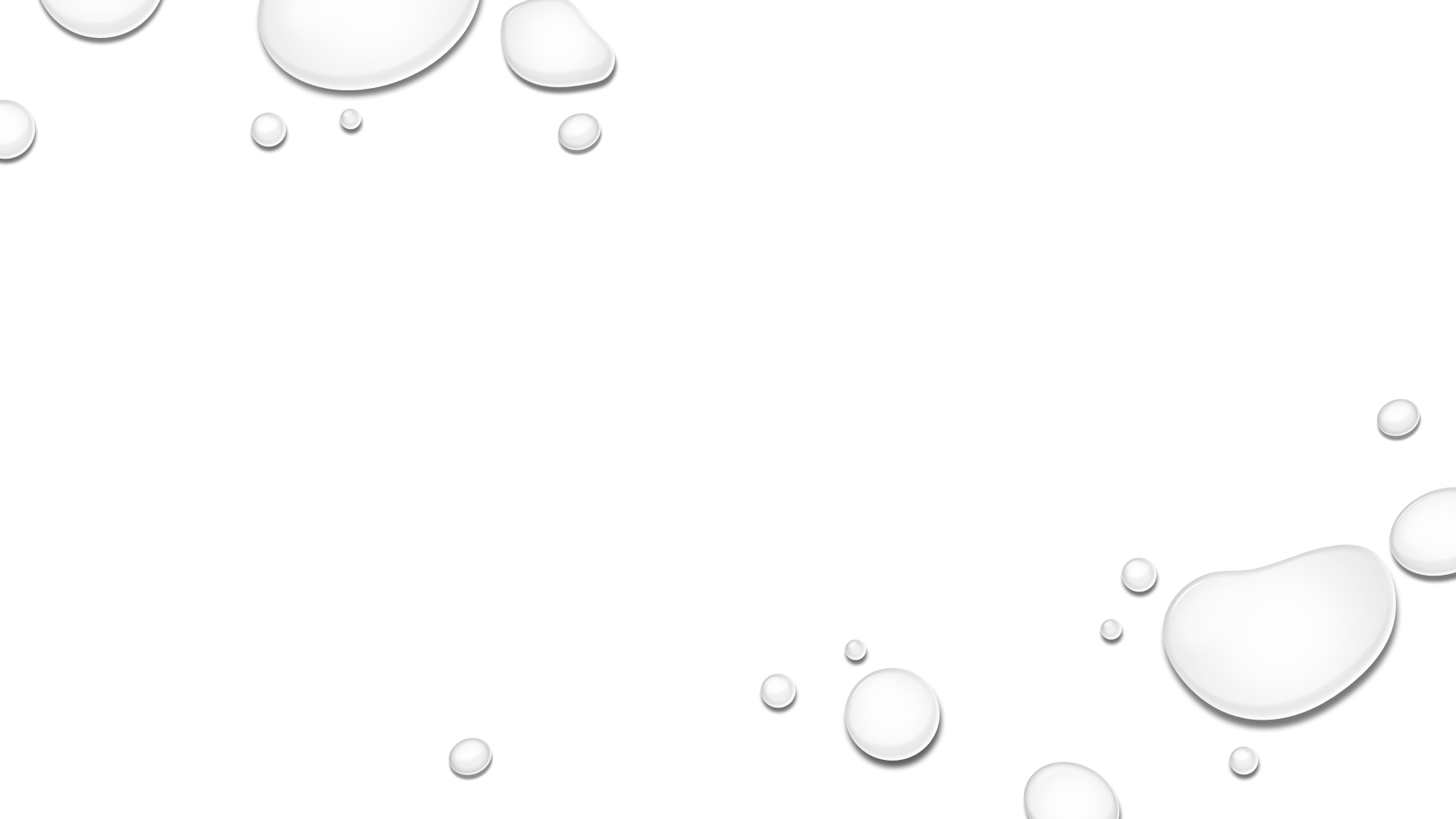 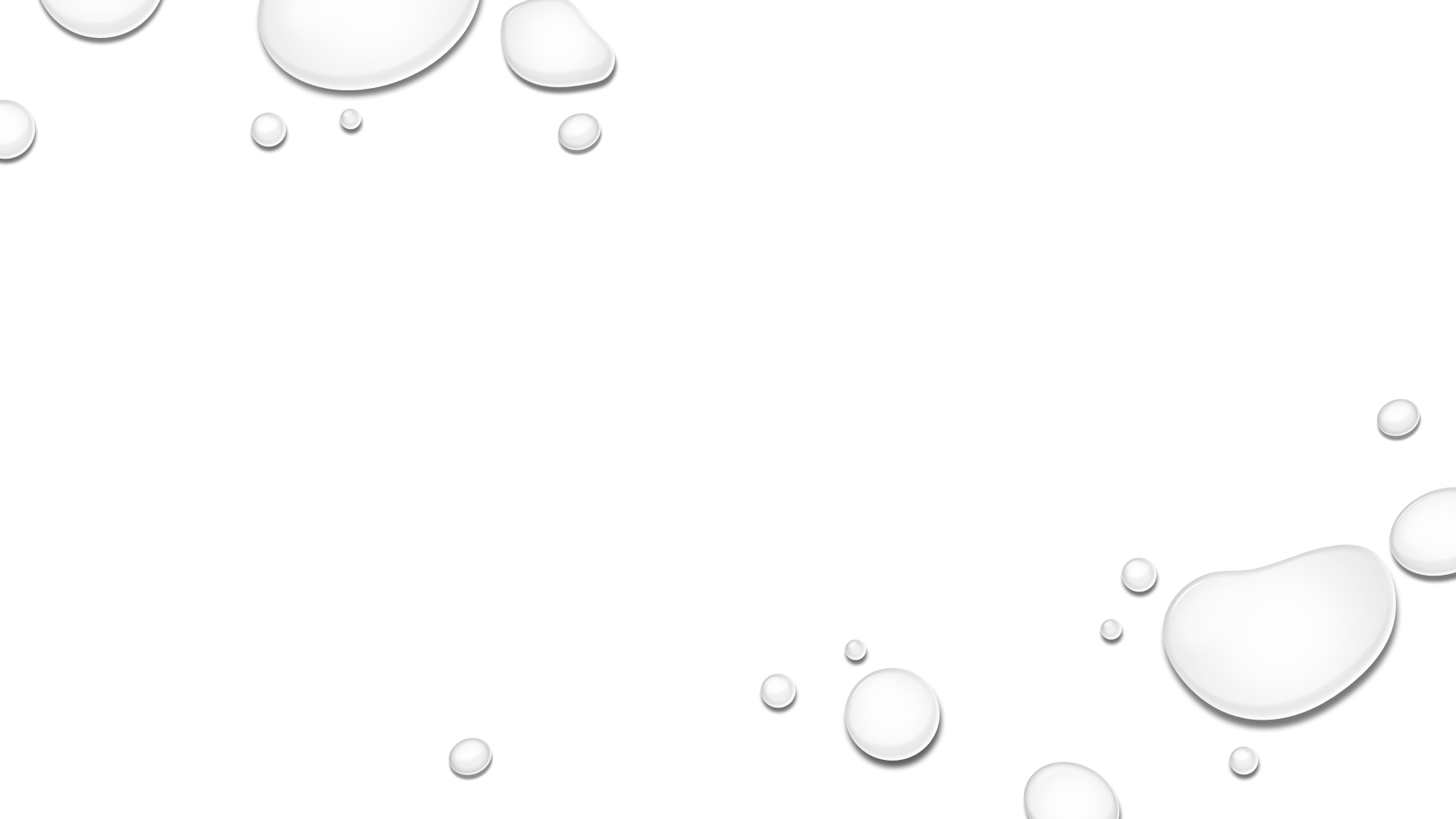 #3: Don’t drink the Kool-Aid!
[Speaker Notes: CYNTHIA
remember the story of the cult leader who convinced his followers blindly to drink the Kool-Aid that was poisoned and they all died. 
Well, there is a lesson in that for lawyers. 
I frequently see newer lawyers in particular making this mistake -- lawyers so enamored of the strength and merit of their argument that they can’t even fathom losing and are flummoxed and caught flat-footed when they do.
EG: the lawyers who file a motion to dismiss under Rule 12 or a motion for summary judgment under Rule 56 – if  I deny your motion, you need to have thought about the next steps because I can going to ask you  – how much time do you need to file the answer? How much time for discovery? When will you be ready for trial? In other words, you just lost so what comes next? 
Stammering, uh, uh, I didn’t think I was going to lose so I haven’t thought about that --- or – uh, Judge, I need more time because I didn’t talk to my client about that --  not only undermines your credibility with us, but sure looks terrible to your client! Plus, you may end up with deadlines that I impose that you don’t really like or aren’t workable for you. 
So, put yourself in the judge’s shoes and spend the time to think about losing even before you file the motion. 
Think, If I don’t hit a home run with my motion or objection, is there an alternative form of relief which could still count as a partial win – maybe I don’t get complete dismissal under Rule 12(b)(6) for failure to state a claim but the court grants my alternative request for more definite statement under Rule 12(e)? 

Maybe I don’t get a summary judgment on all counts but in the alternative a partial summary judgment on one count or one issue that will still help my client? 
And, if I lose on both what would be my home run relief and the alternative relief – in other words, I strike out on everything I asked for – 
What are the next steps? 
What questions is the judge going to ask me so that I have thought about those questions  and talked to my client about those questions so that I am prepared to answer those questions – or at least discuss them intelligently?  

And, you will get bonus points from us if, in anticipation of losing,  you have also talked to opposing counsel and agreed in advance about those next steps, for example, that if the motion to dismiss or for judgment is denied you are prepared to say, Judge, I have discussed that with opposing counsel and we are in agreement and would respectfully recommend the court allow us 90 days of additional discovery time. 
+ Trust me, you would rather have bonus points from us than to have drunk the poisoned Kool-Aid.  So don’t drink the Kool-Aid!]
#4: Argument ≠ Evidence
[Speaker Notes: DIANE:

Simple rule: argument isn’t evidence, so if you are required to put on evidence to establish your claim and you don’t come to court prepared to do so, you are going to lose
What is evidence: 
A lawyer saying it in argument or a brief isn’t evidence
Sometimes hard to tell if court will need evidence – either b/c of nature of the issue or the type of procedure in that particular court
 ask the CRD, opposing counsel, raise at a status conference]
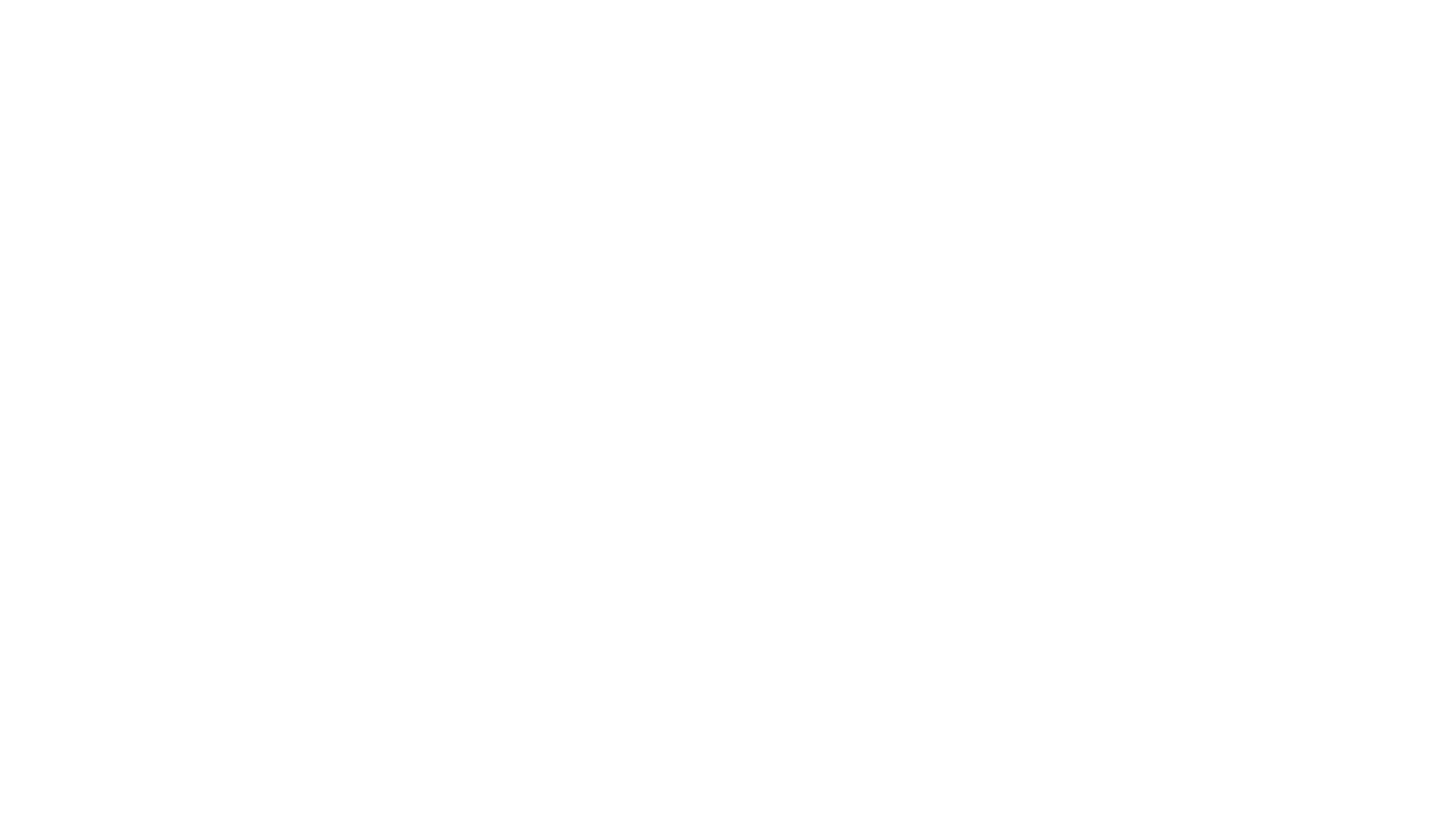 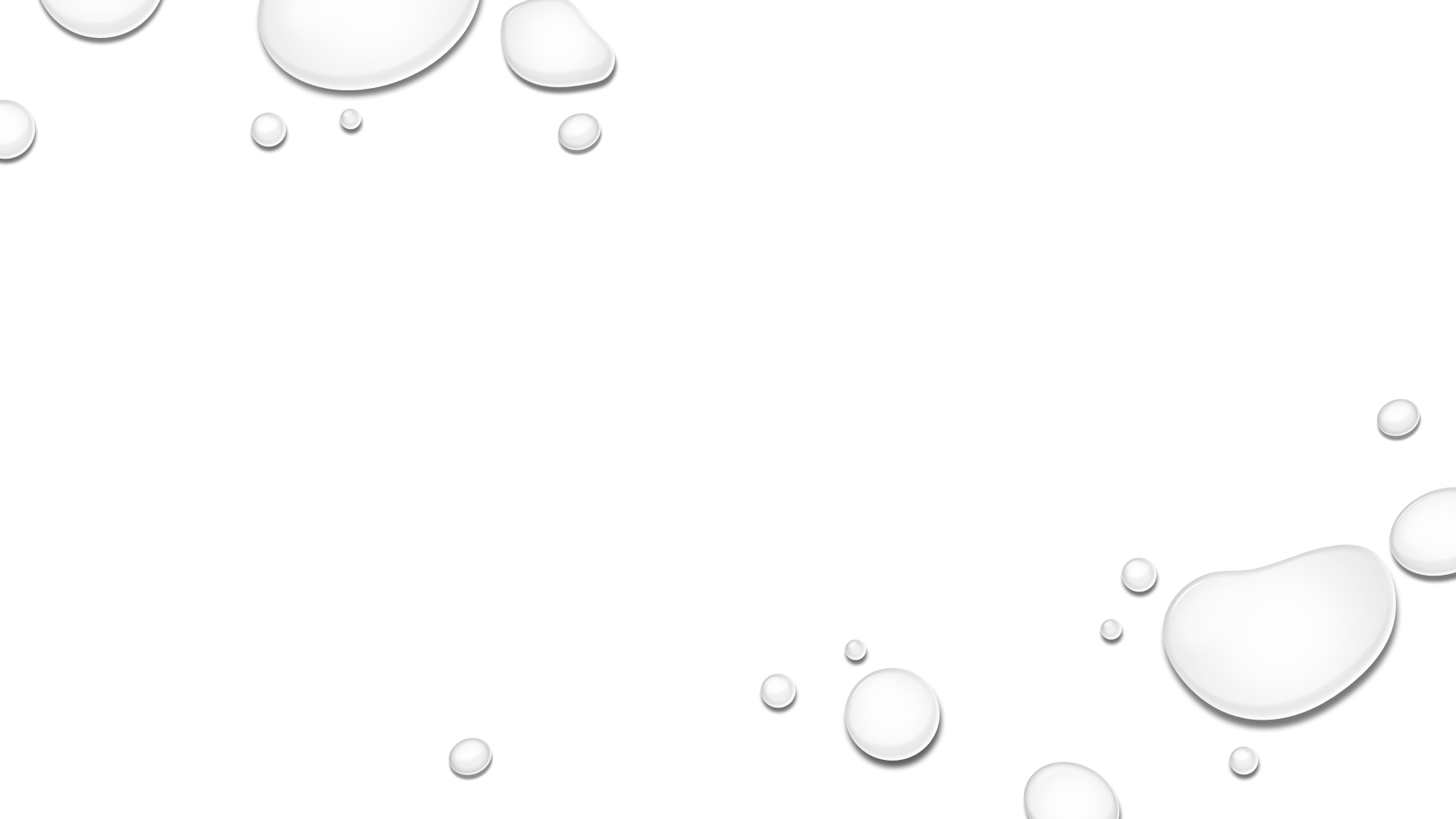 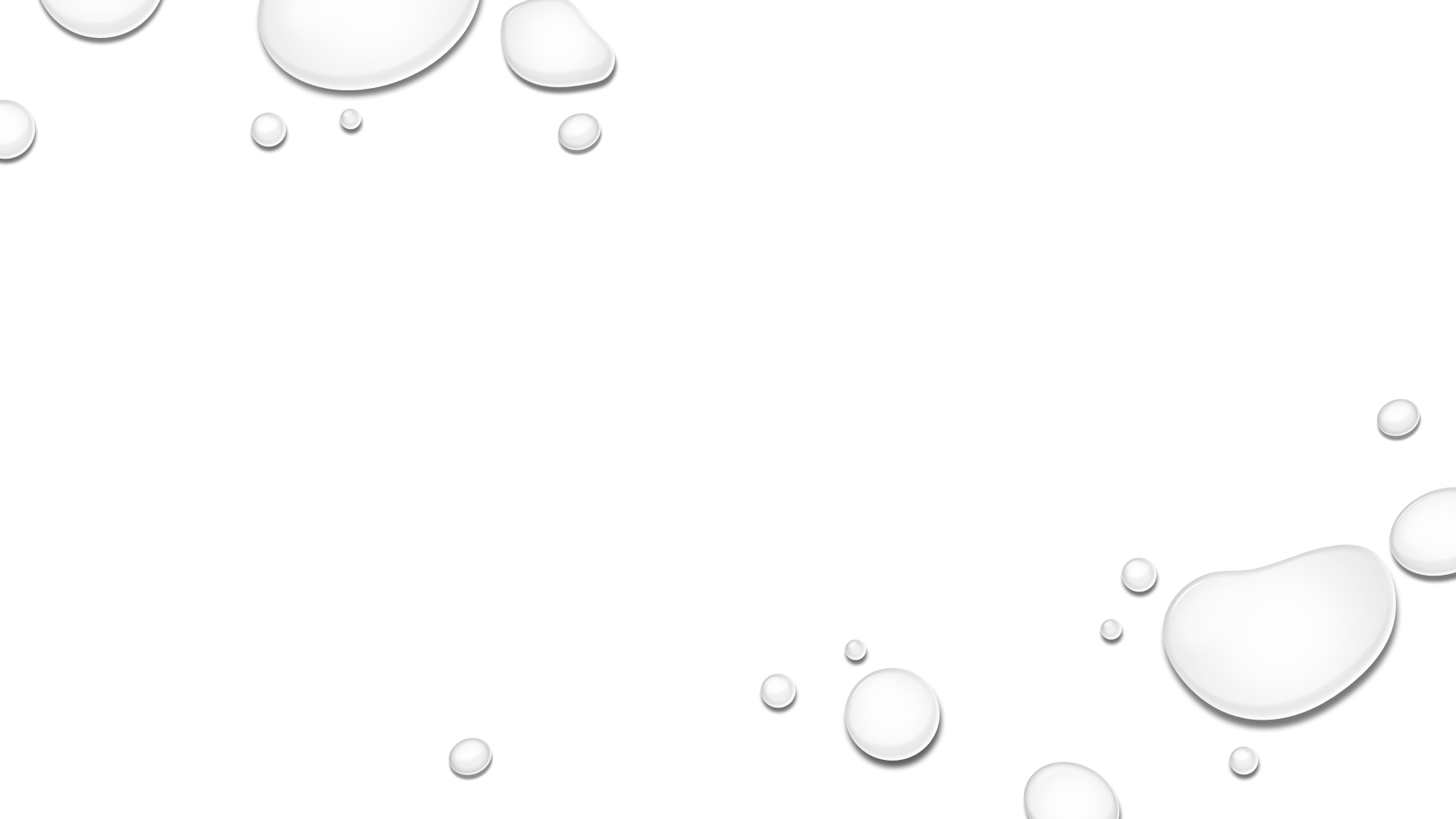 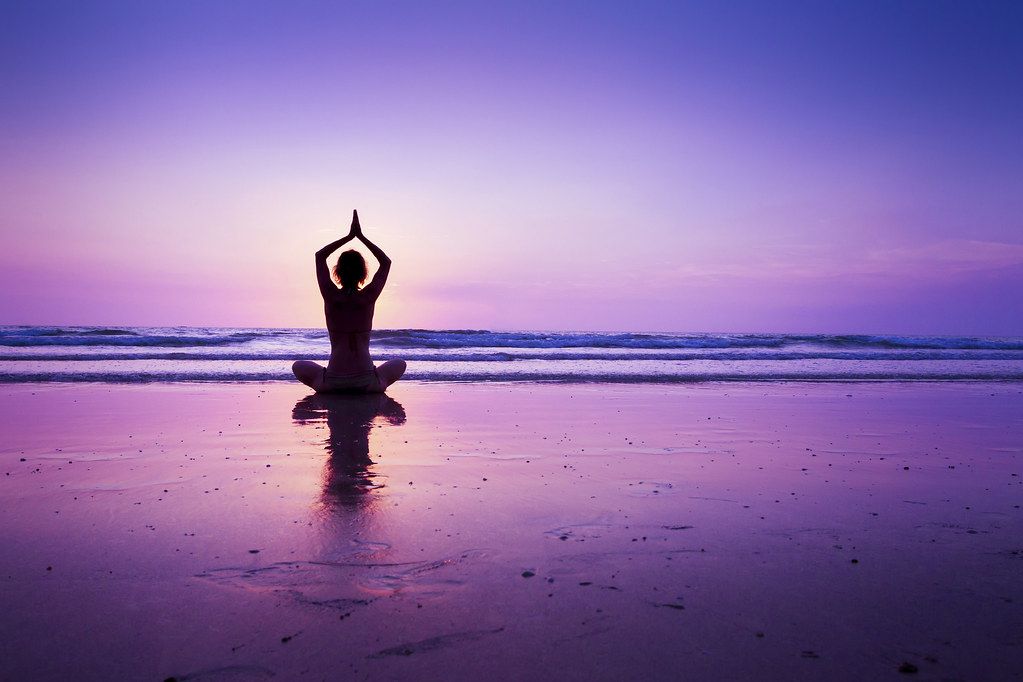 #5: Have a mantra (& practice it)
This Photo by Unknown Author is licensed under CC BY
[Speaker Notes: SAGE: 

I once lost a case in front of a very well respected and very good judge and was so shocked I almost fell out of my chair. I didn’t, of course. But I have seen lawyers roll their eyes, stomp their feet, even turn their back and try to walk out on me after I have ruled against them when they didn’t anticipate it. That conduct is not only unprofessional and unbecoming of an officer of the court, but is unethical under Model Rule Disciplinary Procedure 3.5(d) and may even be grounds for sanctions for contempt of court.
There will be times when even the best of lawyers find themselves surprised or caught off guard by a ruling. But the mark of a professional and effective lawyer is to react professionally – and being graceful in losing will, again, win you credibility points with us.

 I recommend particularly to less experienced lawyers that you have a mantra – something simple yet respectful that you have practiced and that you can fall back on when you are caught off guard. 

One example, your honor, you raise a point I frankly had not thought of– may I ask for leave to brief the issue before you make a final ruling? 
Or, your honor, I apologize but I was not prepared for that – may I have a recess so I can discuss this with my client and let you know then what our next steps will be? 

Another practice tip of course is to prepare your client for the possibility of losing – advise your client not to react or have an outburst while the judge is ruling. Such behavior will only hurt you and your client in the long run.]
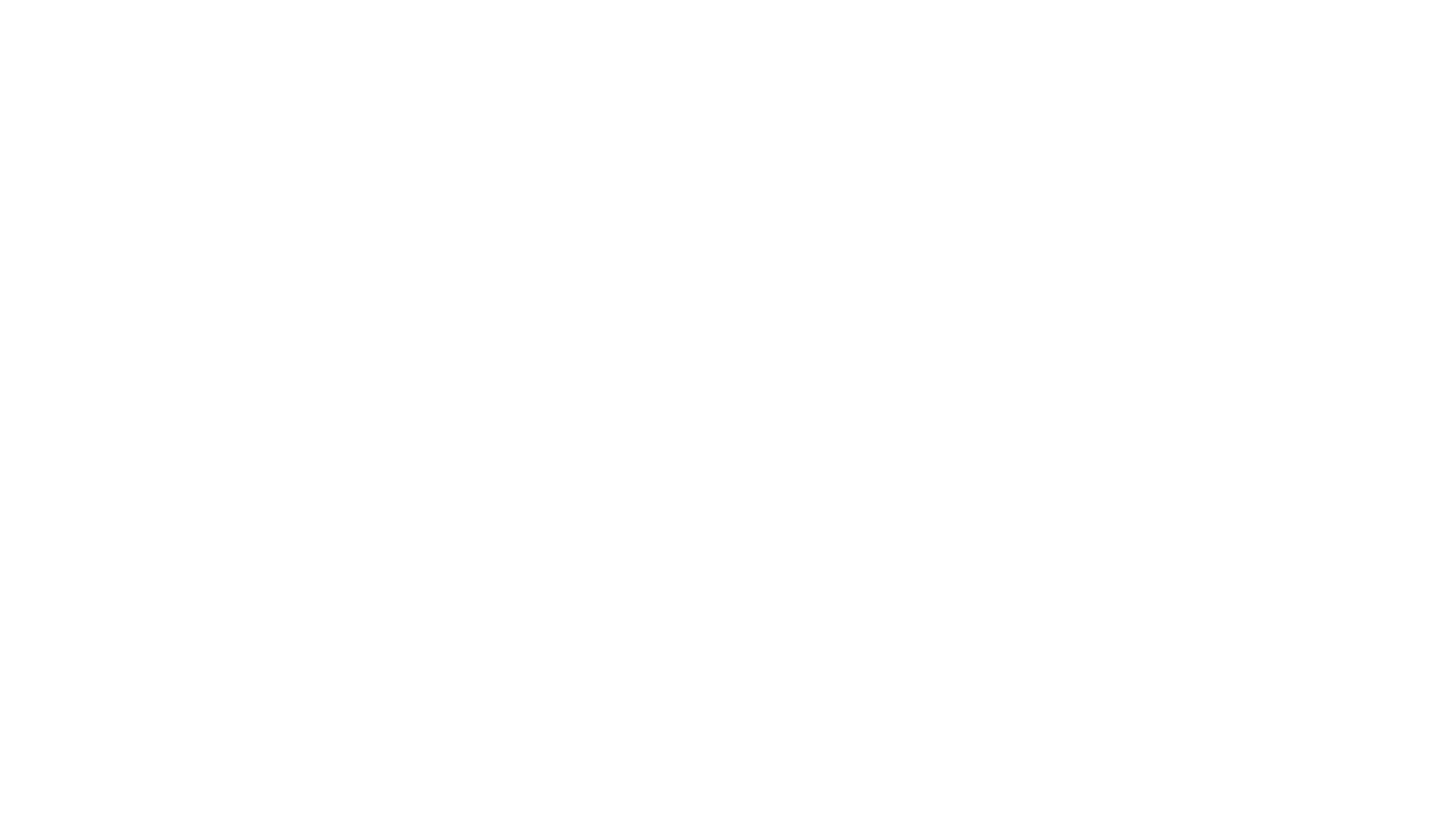 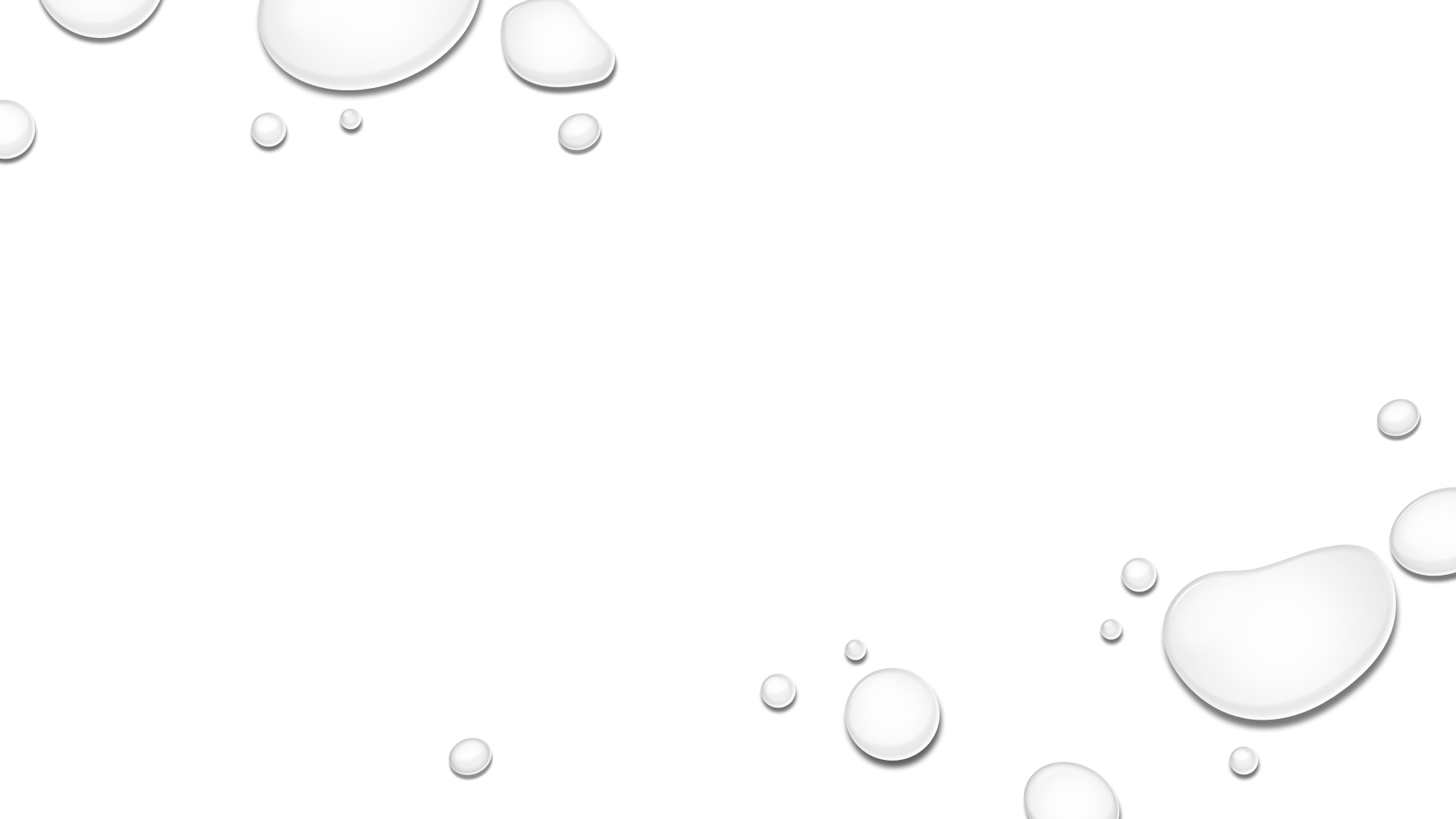 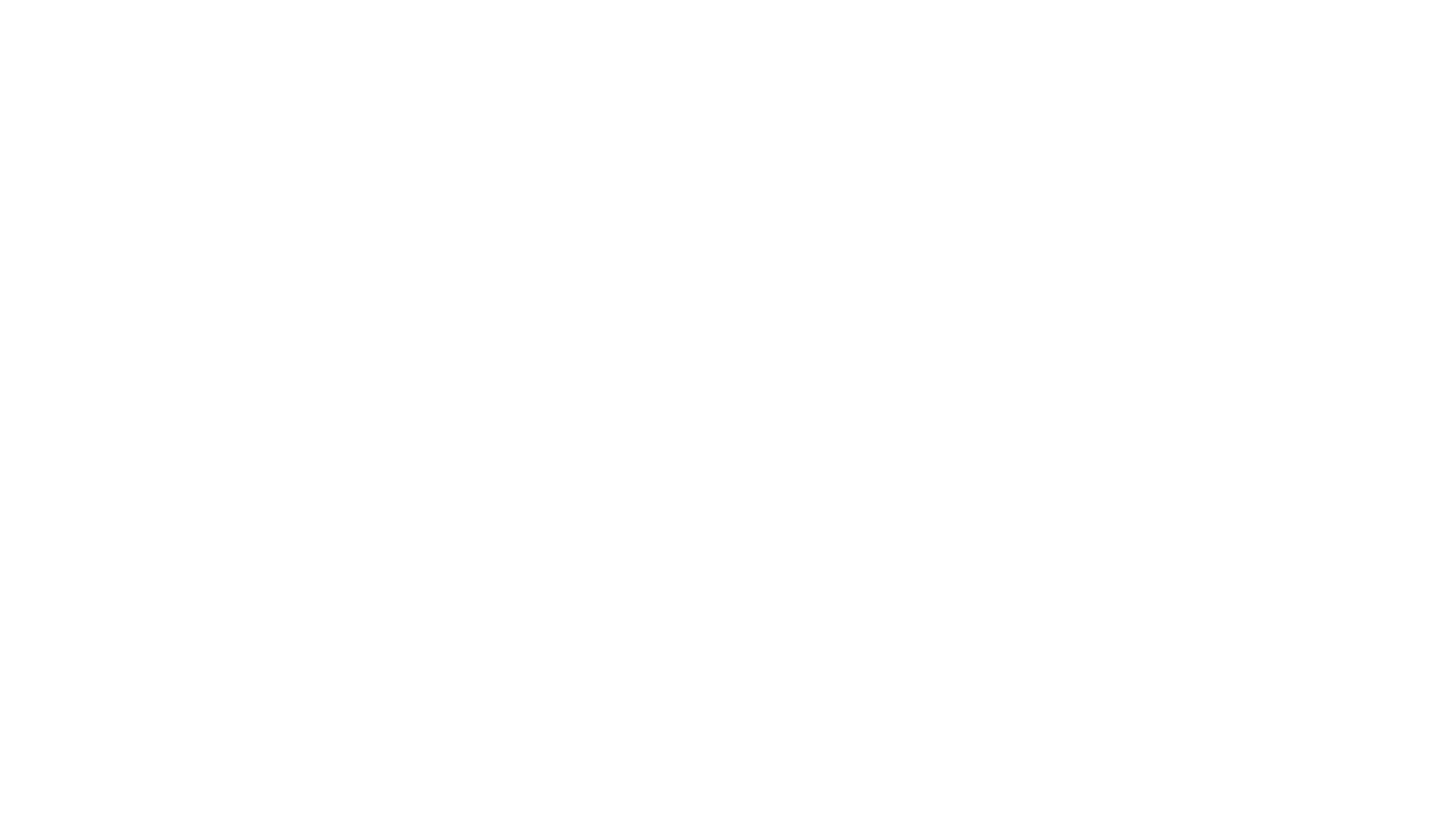 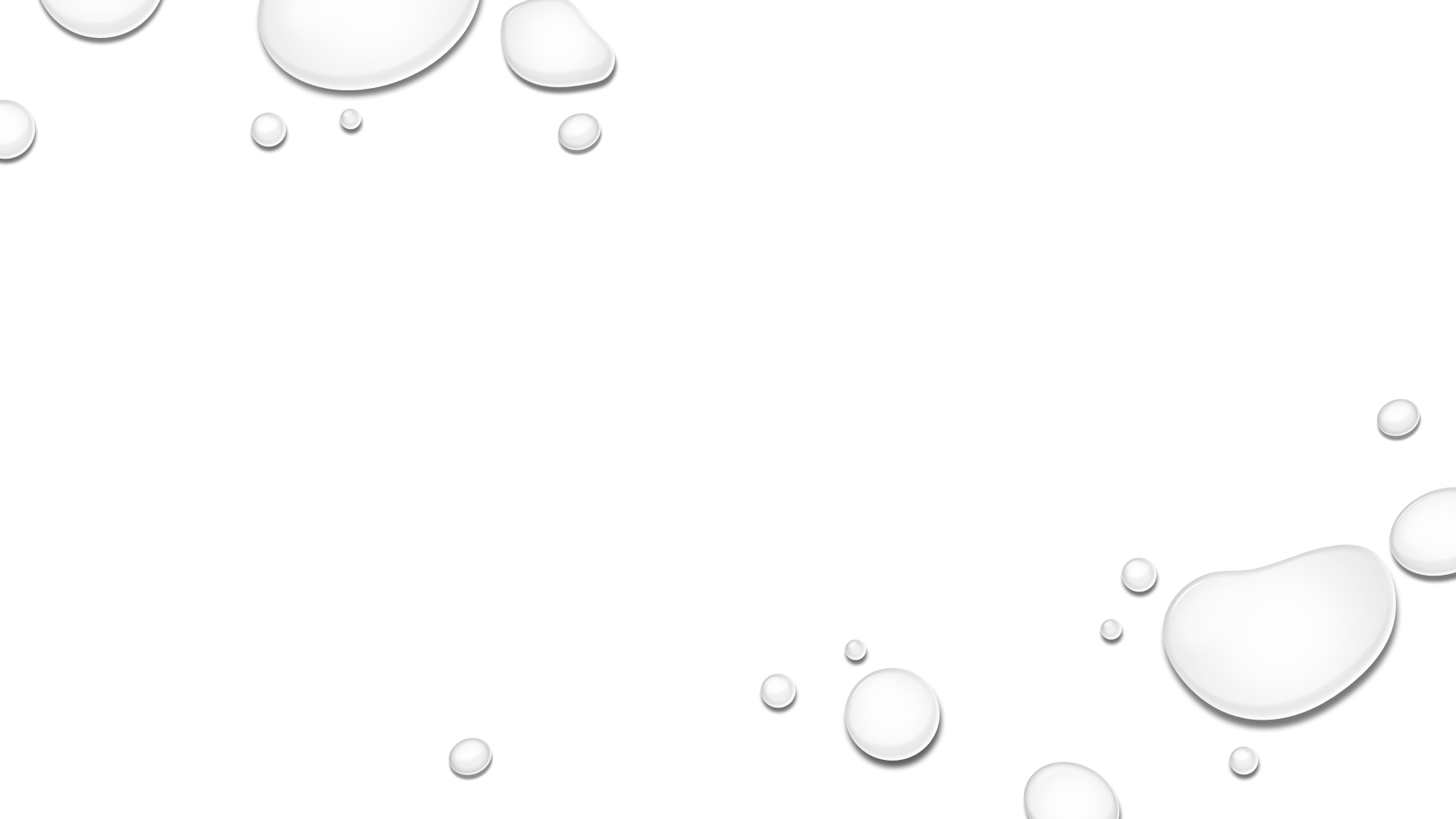 # 6: When you know you are going to lose
[Speaker Notes: CYNTHIA: 

Signal to the judge, e.g., I stand on my papers; I have no authority to consent but I don’t object, etc.
But, push back if you need to complete the record and the judge is cutting you off, e.g., Judge, I know you disagree with my position but may I please finish my argument to complete the  record? 
Arguments not preserved before the trial court will not generally be preserved for appeal.
Carefully consider whether to file a post-trial motion such as a “motion to reconsider.”]
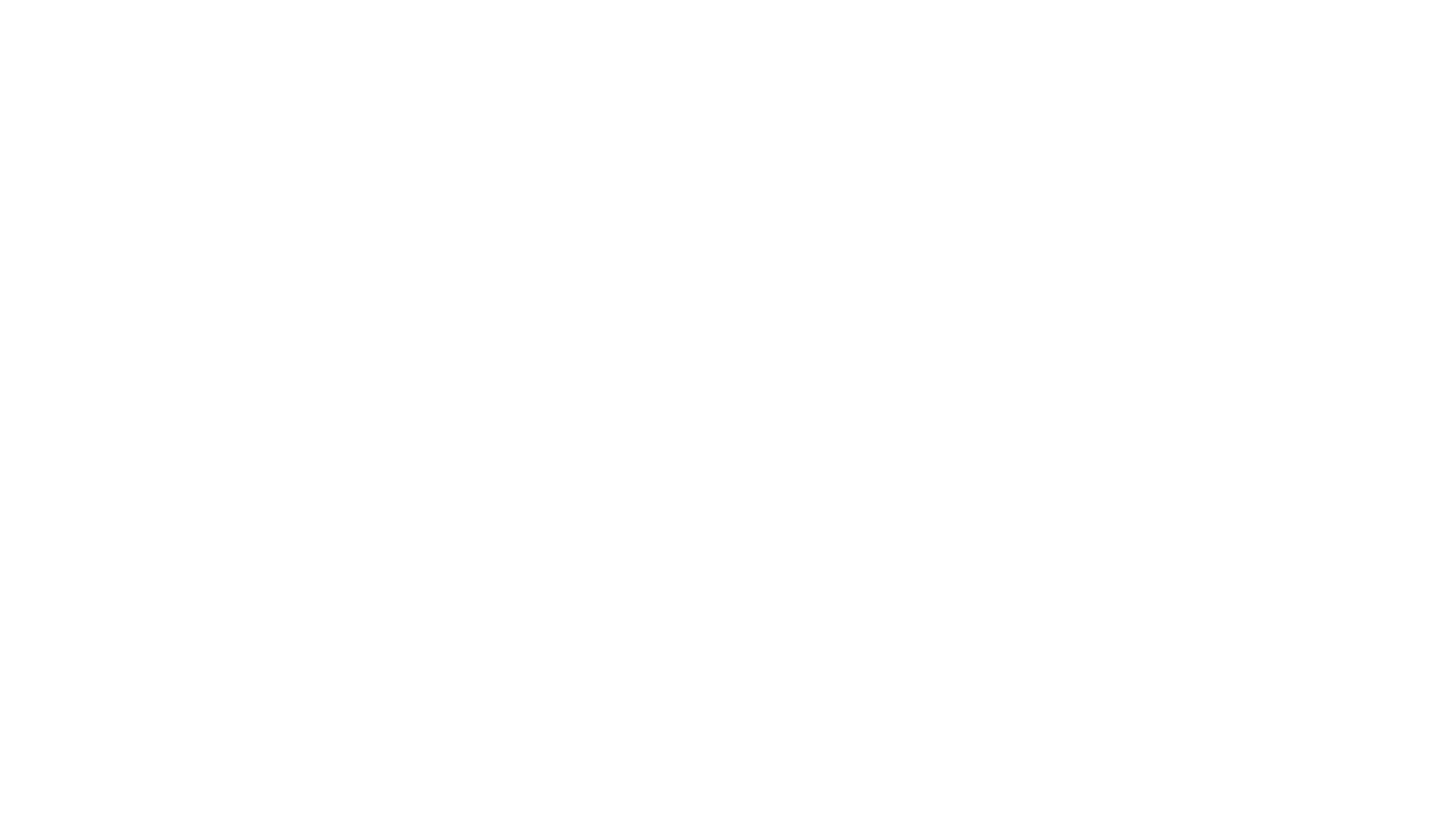 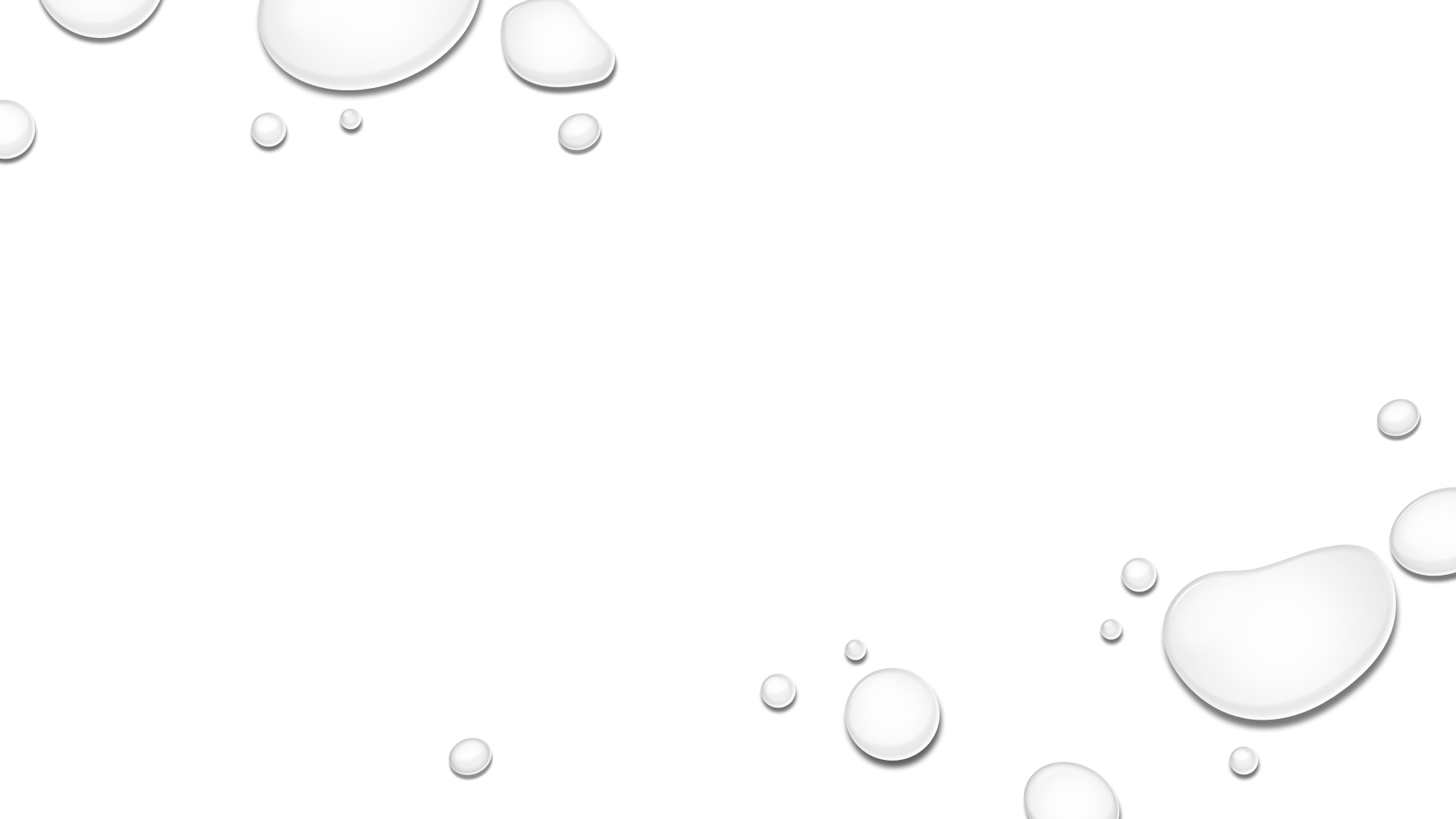 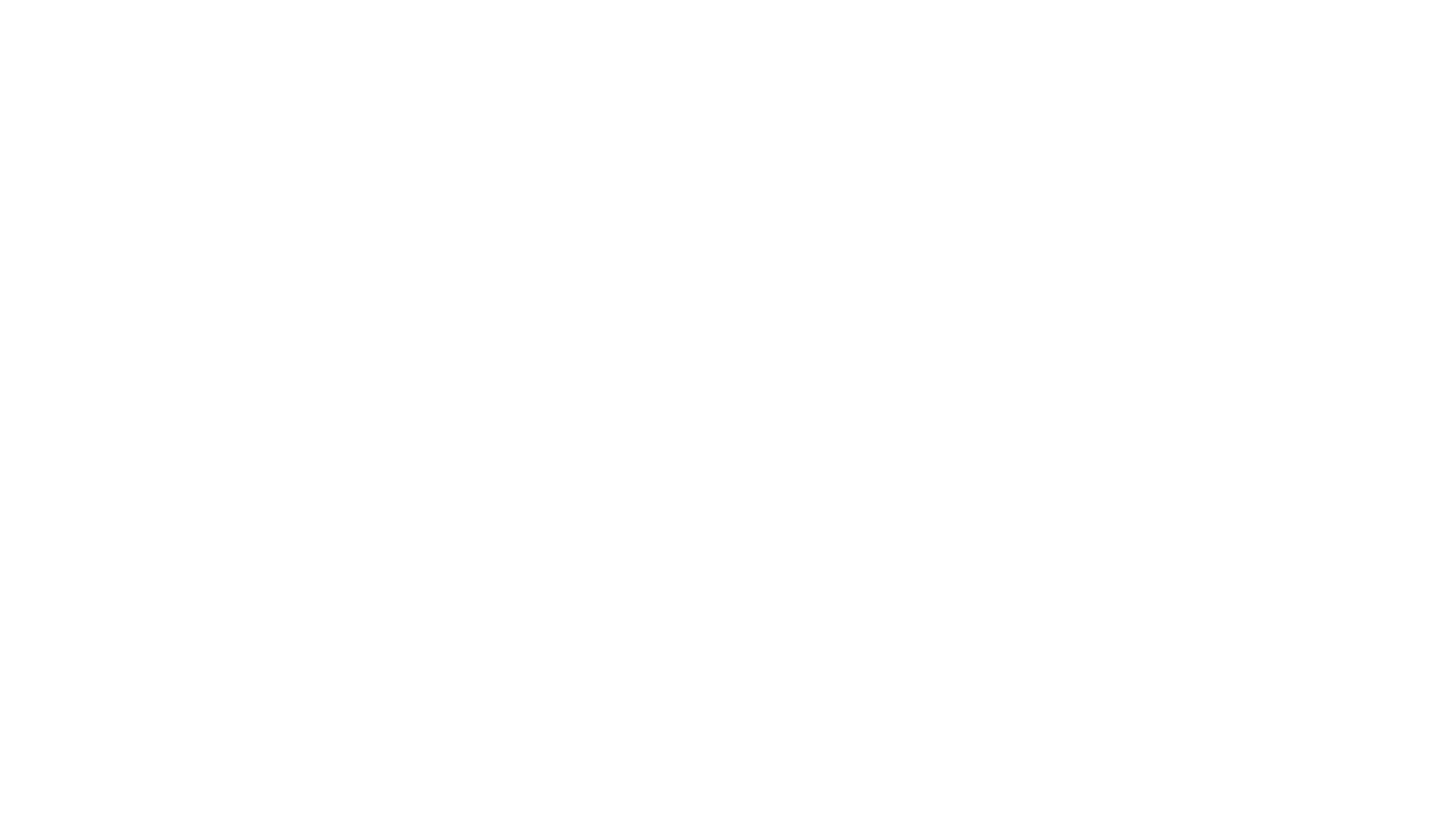 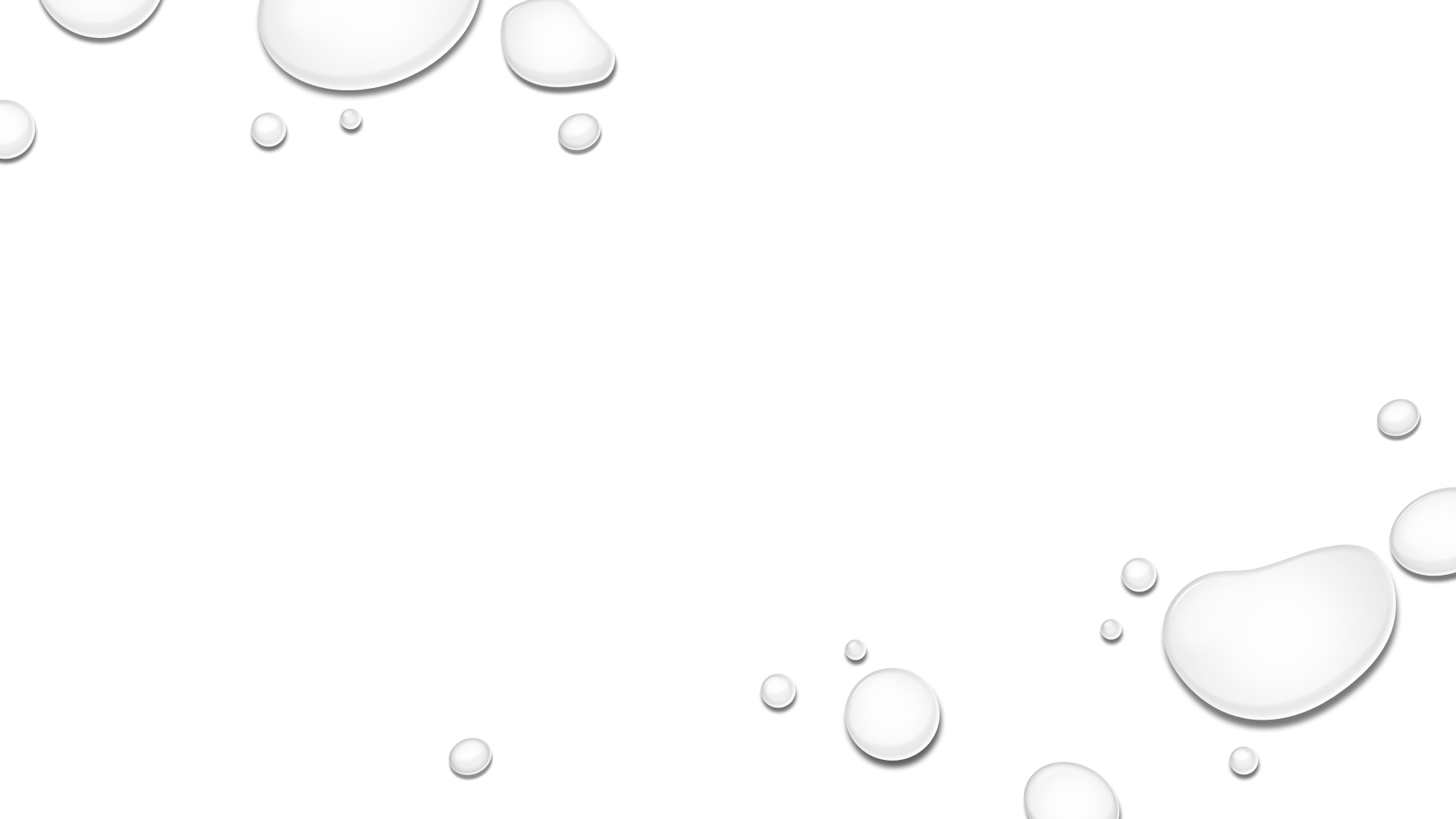 #7: Know when to back down
[Speaker Notes: DIANE:

Also important to know when to back down or get help if you are in over your head
Situations that are difficult: client not cooperating, other side or judge threatens sanctions
Is sometimes an empty threat  but still need to stop, take a deep breath and ask: have I done something wrong? Is this case really frivolous? 
Too many lawyers double down]
#8: Mistakes- Only 2 questions
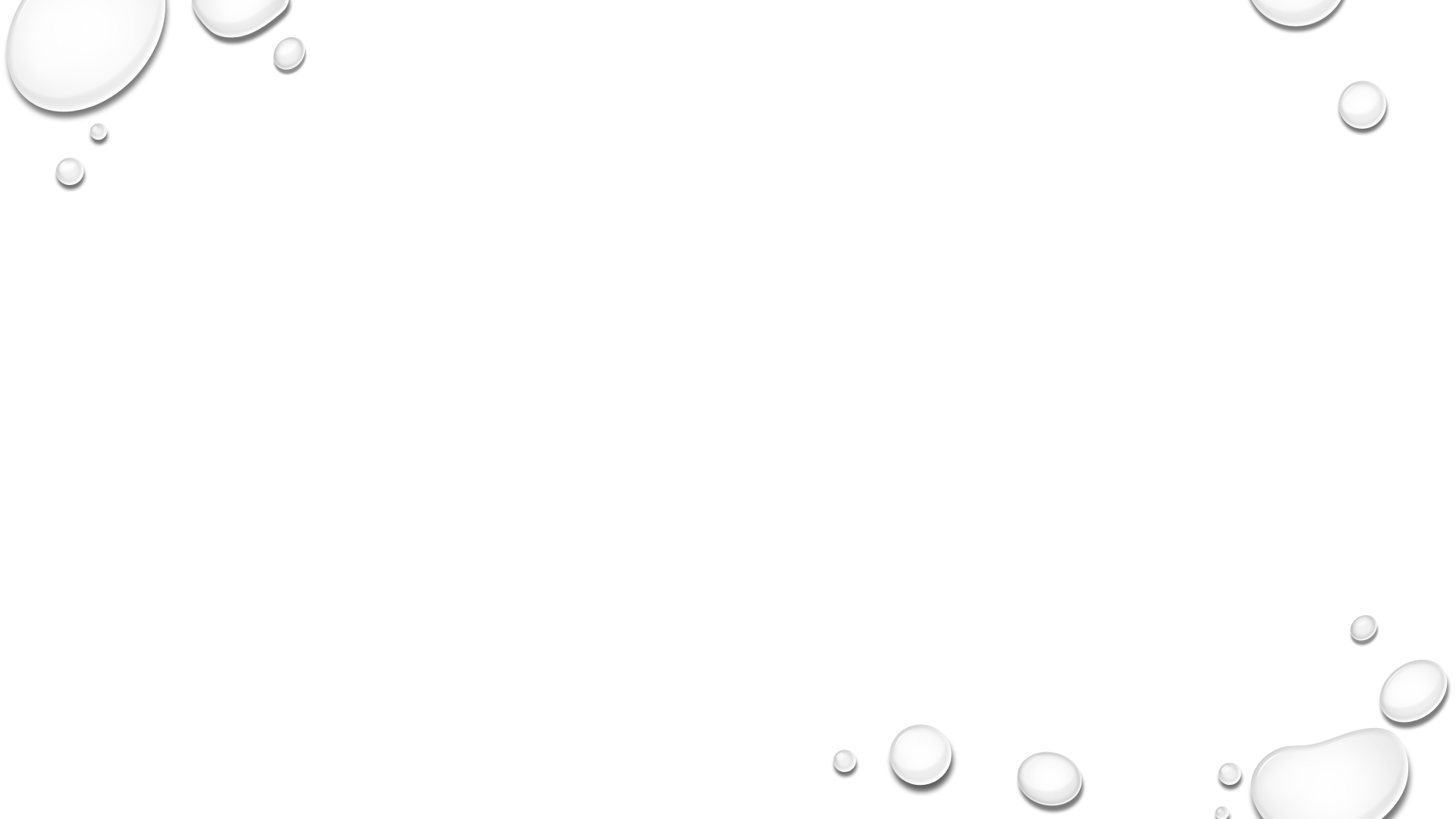 how do I fix it? 
 how do I keep it from happening again?
[Speaker Notes: Sage: 


Natural reaction is to say: why is this happening to me; this is so unfair; what will people think; etc. 

But only 2 questions when you make a mistake: how do I fix it? How do I keep it from happening again? 

Many lawyers make the mistake of freezing, lying, hiding
Reminding yourself of these 2 questions will help galvanize you to focus on what you need to do to fix it

Remember, we aren’t surgeons – they can’t fix it if they cut off the wrong leg
The mistakes we make can almost always be fixed]
#9: Turn a loss into a win
[Speaker Notes: CYNTHIA:

Turn a loss into a win
-learned more from all my losses/mistakes  than from wins]
#10: Tips on winning
Advocacy in general
Control what you can 
Be prepared
Some don’ts
[Speaker Notes: # 10
Each briefly make a point or two: Diane, Sage, then Cynthia]
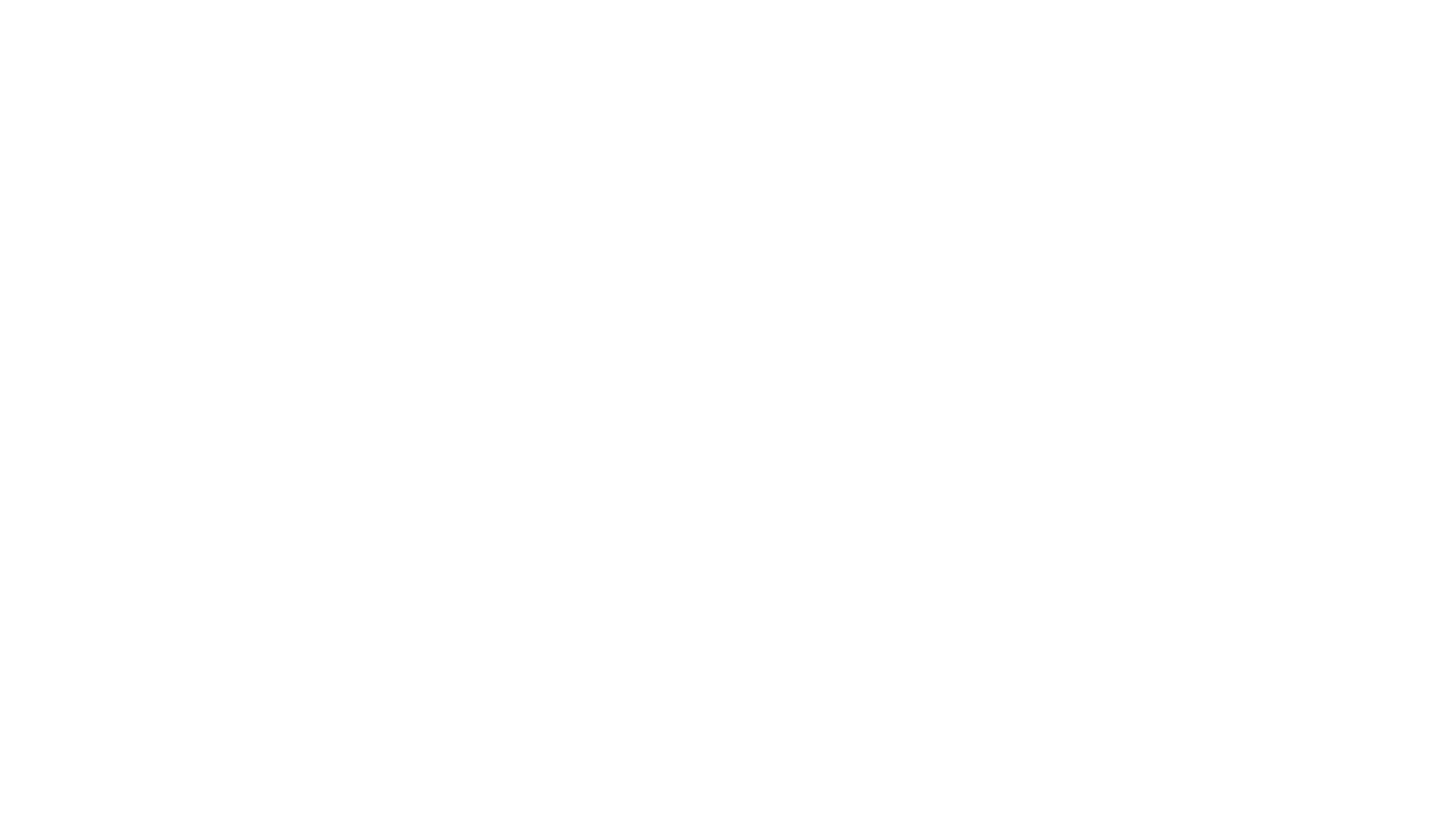 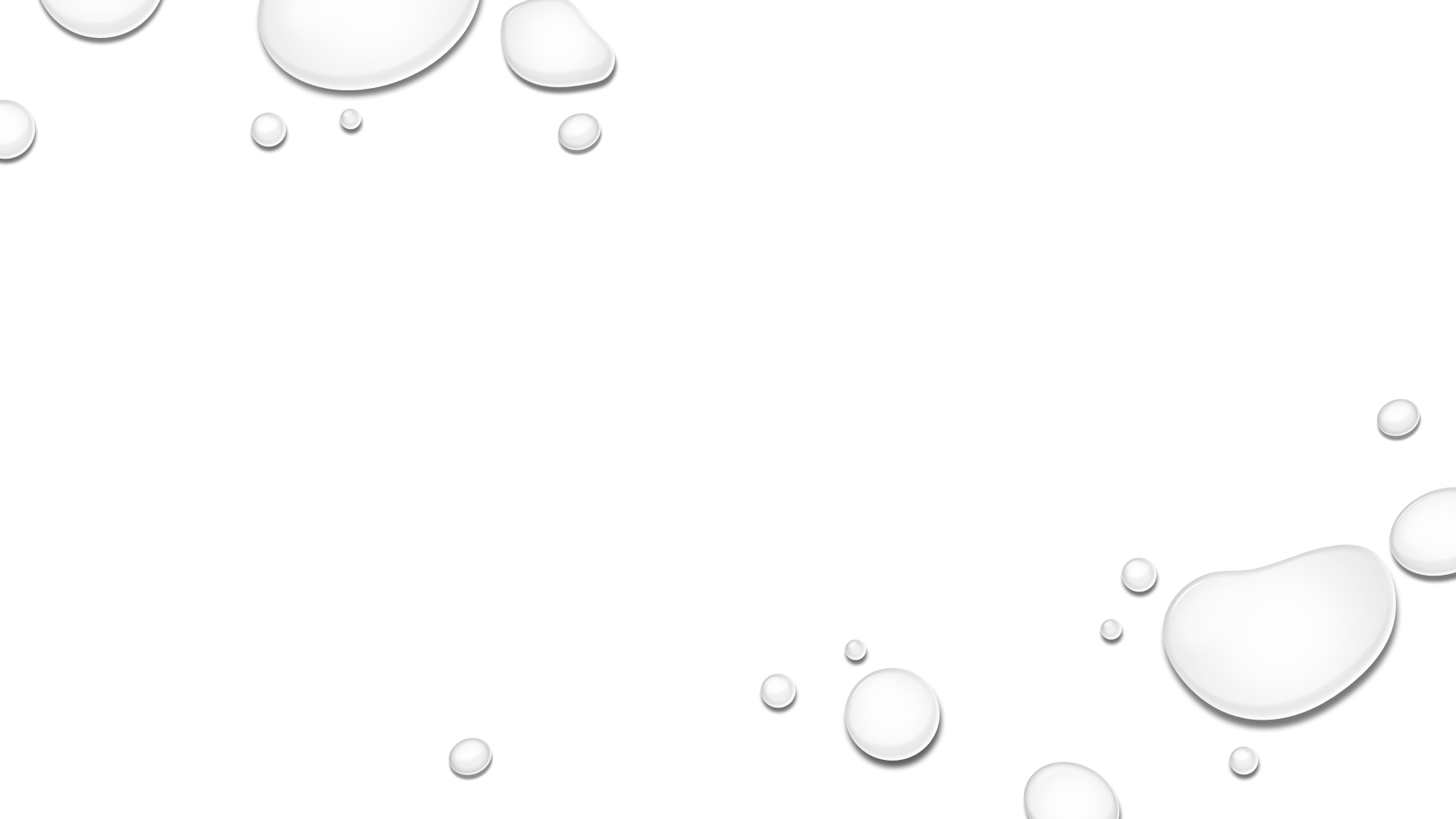 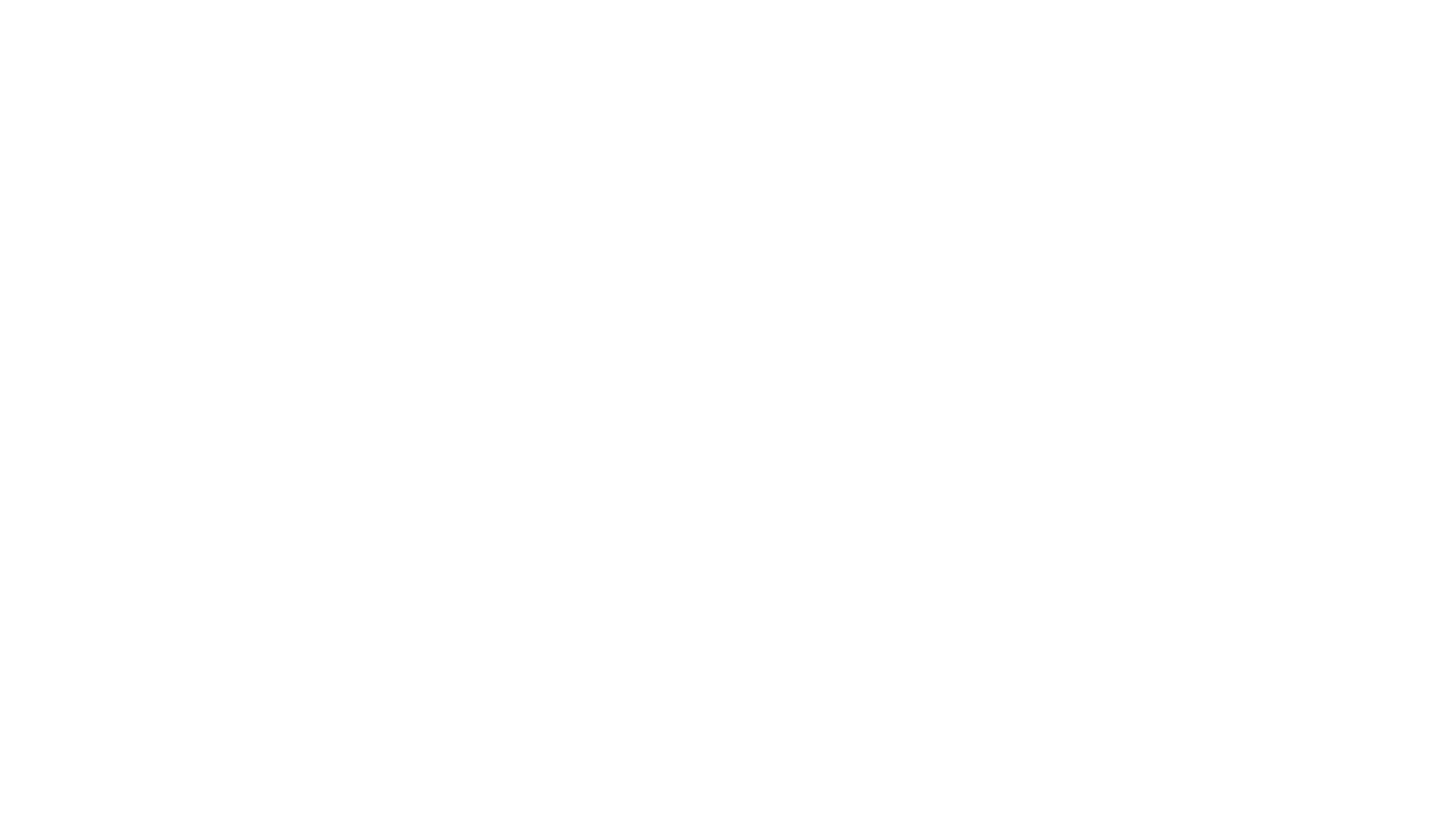 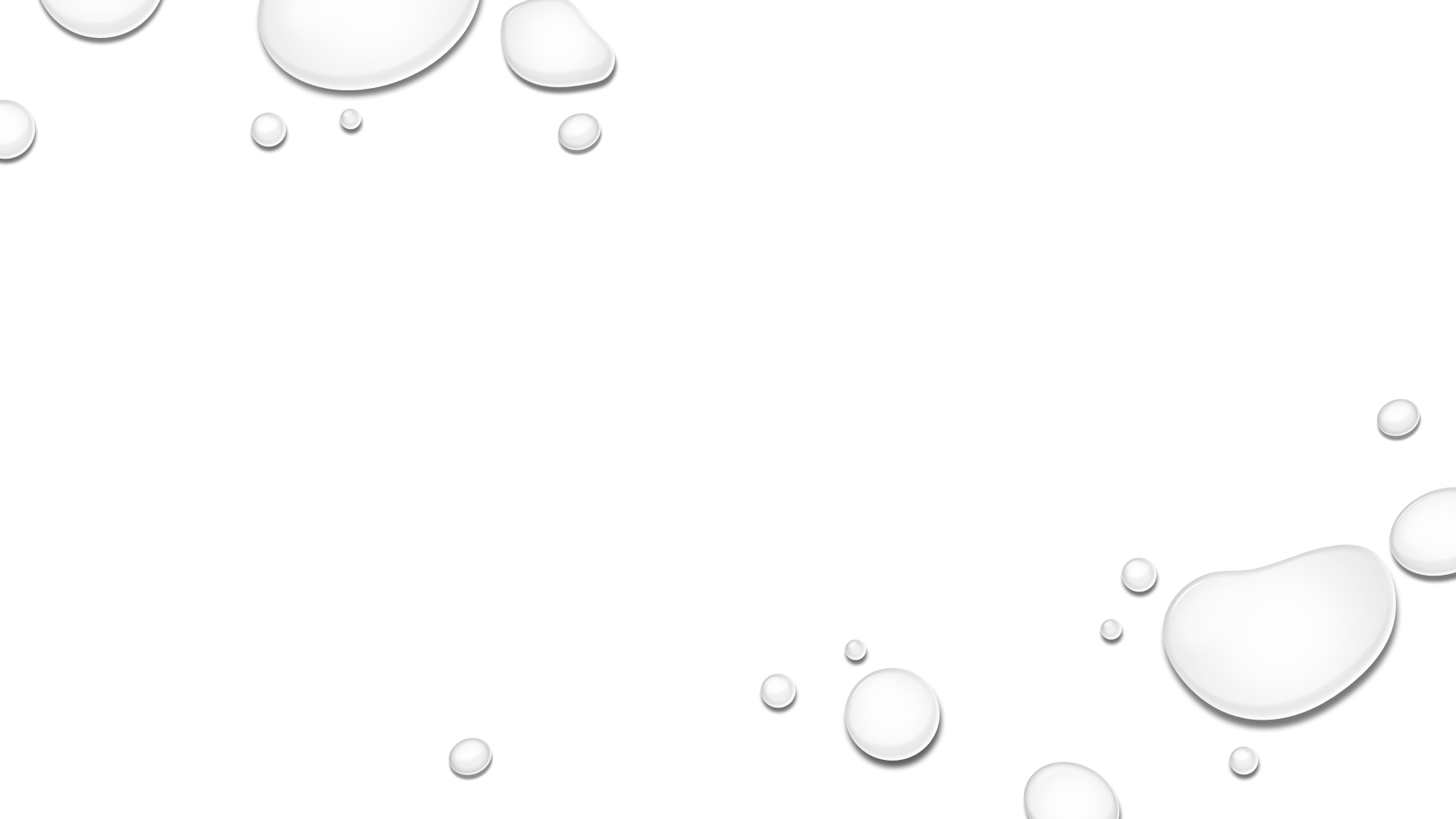 See you in court!
[Speaker Notes: Cynthia: Thanks and see you  in court]